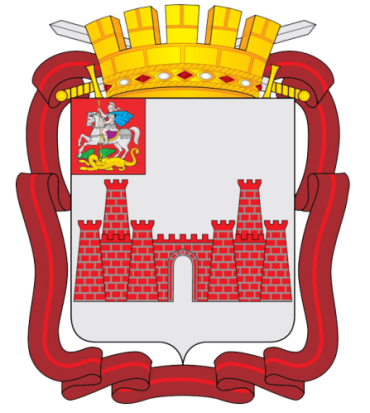 Бюджет для граждан
на основании решения Совета депутатов Можайского городского округа Московской области от 27.12.2022 №1134/78
«О бюджете Можайского городского округа Московской области на 2023 год и на плановый период 2024 и 2025 годов»
Содержание
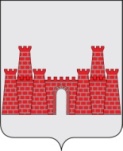 Основные понятия…...……………………………………………………………………………………………………….......4-5
 Административно-территориальное деление Можайского городского округа….……………………………………….......6-7
 Основные направления бюджетной и налоговой политики Можайского городского округа на 2023 год и на плановый период 2024 и 2025 годов……………………….………………………………….…………….………………………………..8-9
 Приоритеты бюджетной политики Можайского городского округа Московской области на 2023 год и плановый период 2024 и 2025 годов…………………………………………………………………………………...................................................10
 Основные параметры проекта бюджета Можайского городского округа на 2023 год и на плановый период 2024 и 2025 годов…………………………………………………………………………………………………….............................................11
 Прогноз социально-экономического развития Можайского городского округа на 2023-2025 годы..................................12-17
 Объем и структура налоговых и неналоговых доходов, а также межбюджетных трансфертах, поступающих в бюджет Можайского городского округа в динамике…………………………………………………………………………………18-48
Динамика налоговых, неналоговых и безвозмездных поступлений в бюджет Можайского городского округа................49-50
Объем налоговых и неналоговых доходов бюджета Можайского городского округа в расчете на душу населения в сравнении с другими муниципальными образованиями …………………………………………………………………...……51
Информация об оценке потерь от предоставления налоговых льгот.......………………………………………………………52
 Информация о ставках налогов и налоговых льготах, установленных решением Совета депутатов Можайского городского округа Московской области………………………………………………………………………...…………..........................53-59
Информация об оценке налоговых расходов в связи с  предоставлением льгот, установленных решением Совета депутатов Можайского городского округа Московской области……………………………………………………………..60-64
 Основные параметры проекта бюджета Можайского городского округа на 2023 год и на плановый период 2024 и  2025 годов по расходам………..………………………………………………………………………………………………….. …65-70
 Сведения о расходах по муниципальным программам………………..………………………………………………….....71-74
 Информация о расходах бюджета Можайского городского округа с учетом интересов целевых групп пользователей (физические и юридические лица) на которые направлены мероприятия муниципальных программ Можайского городского округа………………….……………………………………………..……………………………………………...75-89
Можайский городской округ
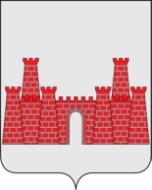 Информация об общественно значимых проектах, реализуемых на территории Можайского городского округа ...90-97
Информация о целевых показателях муниципальных программ Можайского городского округа на 2023-2025 годы:
- «Здравоохранение»…..…………………………………………………………………………………………................98-100
- «Культура и туризм» ……………………………..………………………………………………………......................101-105
- «Образование» ……………………………….…………………………………………………………………….........106-111
- «Социальная защита населения»…..…………………………………………………………………………………...112-115
- «Спорт» ……………………………..…………………………………………………………………….…...................116-118
- «Развитие сельского хозяйства»……..………………………………………………………….……………………....119-121
- «Экология и окружающая среда»…..…………………………………………………………………………………..122-123
- «Безопасность и обеспечение безопасности жизнедеятельности населения» ……………………………………...124-128
- «Жилище» ………………………………..………………….…………………………………………………………..129-131
- «Развитие инженерной инфраструктуры, энергоэффективности и отрасли обращения с отходами»……..……....132-134
- «Предпринимательство» ………………………………………………………………………………………………..135-137
 «Управление имуществом и муниципальными финансами»…..……………………………………………………..138-140
 «Развитие институтов гражданского общества, повышение эффективности местного самоуправления и реализации молодежной политики»…………………………………………………………………………………………………...141-143
 «Развитие и функционирование дорожно-транспортного транспортного комплекса»……………………………..144-146
 «Цифровое Муниципальное образование»…………….…………….…………….…………………………..............147-151
 «Архитектура и градостроительство» ………..………….………………………………….….……………………...152-154
 «Формирование современной комфортной городской среды».……………………………………………………....155-157
 «Строительство объектов социальной инфраструктуры»…..………………………………………………………...158-159
 «Переселение граждан их аварийного жилищного фонда»…………………………………………………………..160-162
 Дефицит бюджета Можайского городского округа ..…….………………………………………………………...............163
Источники финансирования дефицита (профицита) бюджета Можайского городского округа………………...….164-165
Политика в области муниципального долга Можайского городского округа…………………………………………….166
  Контактная информация…..…………………………………………………..……………………………………….167-168
Можайский городской округ
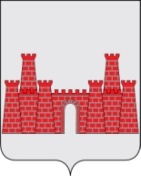 Основные понятия, используемые в бюджетном процессе
Бюджет – форма образования и расходования денежных средств, предназначенных для финансового обеспечения задач и функций государства и самоуправления;
Бюджетный процесс – это деятельность органов государственной власти, органов местного самоуправления и иных участников бюджетного процесса по составлению и рассмотрению проектов бюджетов, утверждению и исполнению бюджетов, контролю за их исполнением, осуществлению бюджетного учета, рассмотрению и утверждению бюджетной отчетности и внешних проверок;
Бюджетный система – совокупность бюджетов всех уровней и бюджетов государственных внебюджетных фондов, основанная на экономических отношениях, государственном устройстве и регулируемая законодательством Российской Федерации;
Консолидированный бюджет – свод бюджетов бюджетной системы Российской Федерации на соответствующей территории (за исключением бюджетов государственных внебюджетных фондов) без учета межбюджетных трансфертов между этими бюджетами;
Доходы бюджета – поступающие в бюджет денежные средства за исключением средств, являющихся в соответствии с Бюджетным Кодексом Российской Федерации источниками финансирования дефицита бюджета;
Расходы бюджета – выплачиваемые из бюджета денежные средства, за исключением средств, являющихся в соответствии с Бюджетным кодексом источниками финансирования;
Дефицит бюджета – превышение расходов бюджета над его доходами;
Профицит бюджета – превышение доходов бюджета над его расходами;
Можайский городской округ
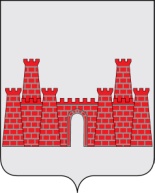 Основные понятия, используемые в бюджетном процессе
Межбюджетные трансферты – средства, предоставляемые одним бюджетом бюджетной системы Российской Федерации другому бюджету бюджетной системы Российской Федерации;
Иные межбюджетные трансферты – это целевые трансферты направление использования которых не ограничено, но получение которых может быть связано с выполнением определенных условий (требований);
Дотации – межбюджетные трансферты, предоставляемые на безвозмездной и безвозвратной основе без установления направлений их использования;
Субвенции – межбюджетные трансферты, предоставляемые в целях финансового обеспечения расходных обязательств, возникающих при выполнении государственных полномочий Российской Федерации, субъектов Российской Федерации;
Субсидии - межбюджетные трансферты, предоставляемые в целях софинансирования расходных обязательств, возникающих при выполнении полномочий.
Можайский городской округ
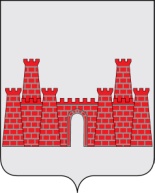 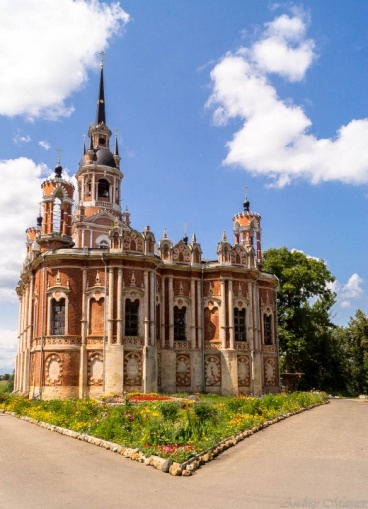 Административно-территориальное деление Можайского городского округа
Можайские земли впервые упомянуты в летописи под 1231 годом. В XIII в. 
город принадлежал Смоленскому княжеству, а в 1303 г. был присоединён к Москве 
и долгие годы являлся важным укреплённым пунктом на западных границах москов-
ских владений. В 1389—1493 гг. Можайск — центр удельного княжества, где ,
чеканились собственные монеты, основывались монастыри. 
В XIV веке Можайск пережил пору расцвета. Он был одним из религиозных центров Русского  государства, благодаря особо почитаемой иконе Николы Можайского. 
В начале XVII в. город оказался в центре событий польско-литовской интервенции, летом 1618 г. более 1,5 тыс. казаков отражали в Можайске атаки осадивших город польских войск королевича Владислава. 
В 1624—1626 годах в Можайске был выстроен каменный кремль по образцу московского Китай-города с двумя воротами и шестью башнями. 
Можайский район был образован 12 июля 1929 года в составе Московского округа Московской области.
8 февраля 2018 года в соответствии с  Законом Московской области от 27.01.2018 № 1/2018-ОЗ     «Об организации местного самоуправления на территории Можайского муниципального района» Можайский муниципальный район был преобразован в городской округ.
В состав Можайского городского округа входит 358 населенных пунктов.
Можайский городской округ
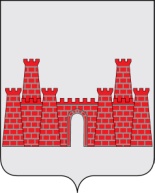 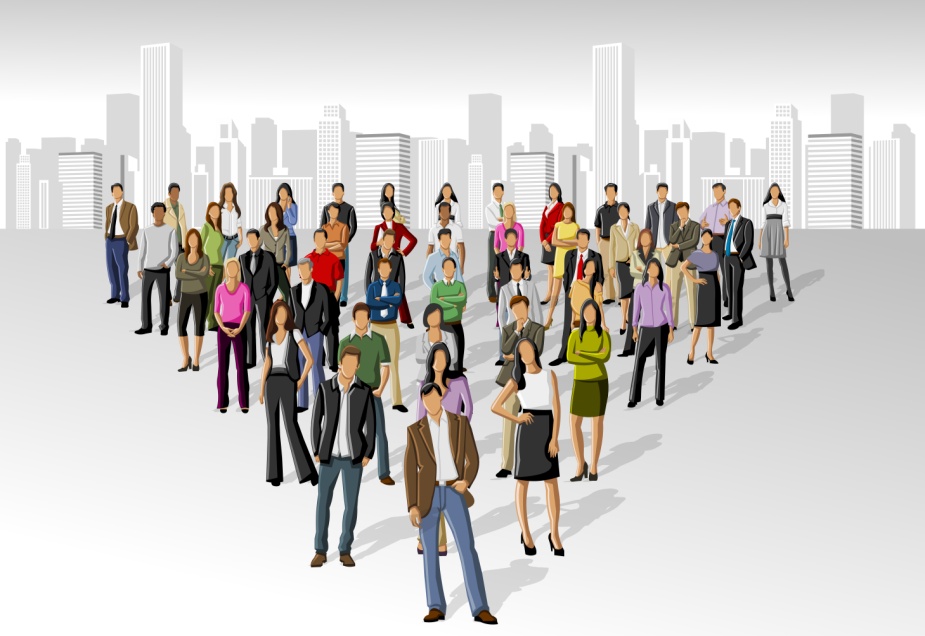 Население
Можайского городского округа
72 044 
(человек)
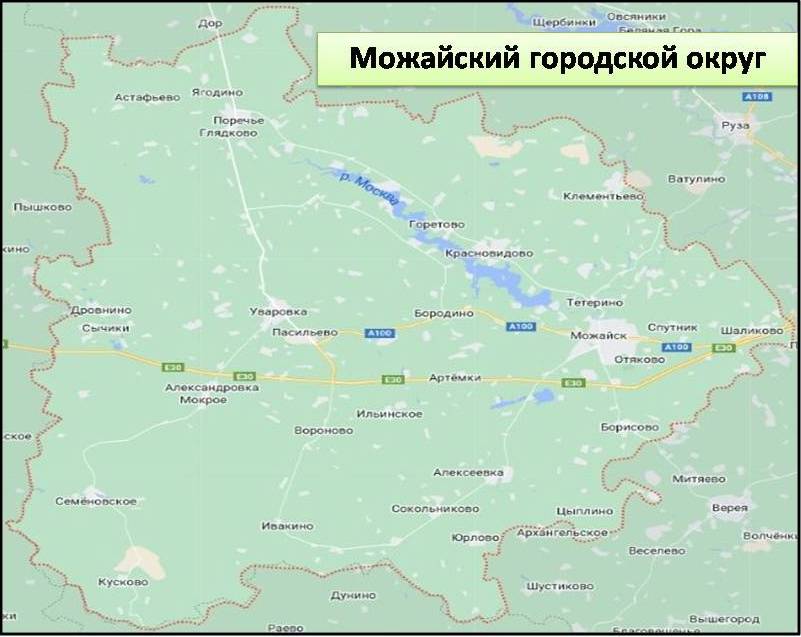 Площадь городского округа
 составляет
2 627,28 км2
Можайский городской округ
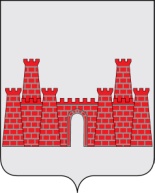 Основные направления бюджетной и налоговой политики Можайского городского округа на 2023 год и на плановый период 2024 и 2025 годов
Основные направления бюджетной и налоговой политики Можайского городского округа Московской области на 2023 год и на плановый период 2024 и 2025 годов (далее – Основные направления) разработаны в соответствии с положениями статьи 184.2 Бюджетного кодекса Российской Федерации и статьи 9 Решения Совета депутатов Можайского городского округа Московской области от 26.06.2018 № 48/7 «Об утверждении Положения о бюджетном процессе в Можайском городском округе Московской области».
		Формирование Основных направлений осуществлялось на основе прогноза социально-экономического развития Можайского городского округа Московской области  на 2023-2025 годы, с учетом положений Указов Президента Российской Федерации от 07.05.2018 № 204 «О национальных целях и стратегических задачах развития Российской Федерации на период до 2024 года» и от 21.07.2020 № 474 «О национальных целях развития Российской Федерации на период до 2030 года», Послания Президента Российской Федерации Федеральному Собранию Российской Федерации от 21.04.2021, приоритетных целей и задач национальных проектов, муниципальных программ Можайского городского округа Московской области.
Можайский городской округ
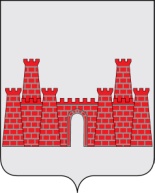 Основные направления бюджетной и налоговой политики Можайского городского округа на 2023 год и на плановый период 2024 и 2025 годов
Основными задачами налоговой политики Можайского городского округа Московской области на 2023 год и плановый период 2024 - 2025 года являются:
- увеличение доходной базы бюджета Можайского городского округа Московской области;
- совершенствование методов налогового администрирования, повышение уровня ответственности главных администраторов доходов бюджета Можайского городского округа Московской области за качественное прогнозирование доходов и выполнение в полном объеме утвержденных бюджетных назначений по доходам бюджета Можайского городского округа Московской области;
- создание благоприятных условий для расширения производства, новых рабочих мест;
- организация эффективного взаимодействия с предприятиями Можайского городского округа Московской области по улучшению финансово-экономического состояния, увеличению темпов производства, обеспечению роста налогооблагаемой базы;
- содействие дальнейшему развитию субъектов малого предпринимательства с целью увеличения налогового потенциала;
- организация работы по проведению мероприятий по легализации оплаты труда и обеспечению полноты поступления в бюджет Можайского городского округа Московской области налога на доходы физических лиц;
- проведение мероприятий по повышению эффективности управления муниципальной собственностью, в том числе за счет повышения качества претензионно-исковой работы с неплательщиками;
-  проведение ежегодной оценки эффективности налоговых расходов;
- сохранение в Можайском городском округе Московской области эффективных налоговых льгот.
Можайский городской округ
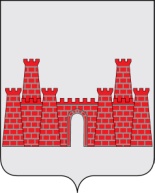 Приоритеты бюджетной политики Можайского городского округа Московской области на 2023 год и плановый период 2024 и 2025 годов
Достижение целевых показателей национальных проектов, установленных на 2023-2025 годы, сохранение устойчивости бюджетной системы Можайского городского округа Московской области, обеспечение безусловного исполнения принятых социальных обязательств, нацеленность на развитие прогрессивных направлений в социальной и экономической сферах, в том числе за счет повышения уровня цифровизации мероприятий, станут важными задачи бюджетной политики округа, которая будет направлена на:
                   - сохранение социальной направленности бюджета Можайского городского округа Московской области;
                  -   поддержание достигнутого уровня заработной платы в бюджетной сфере;
                  -   развитие коммунальной, дорожно-транспортной, социальной инфраструктуры, обеспечение экологической безопасности на территории городского округа;
                 -   благоустройство общественных территорий, создание комфортной среды проживания;
                 -   повышение эффективности бюджетных расходов;
                 -   недопущение образования просроченной кредиторской задолженности по принятым обязательствам; 
                 -   обеспечение открытости и прозрачности бюджетного процесса и вовлечение в него граждан;
                 -   поддержание умеренной долговой нагрузки на бюджет Можайского городского округа Московской области.
Можайский городской округ
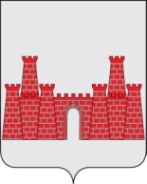 Основные параметры проекта бюджета Можайского городского округа на 2023 год и на плановый период 2024 и 2025 годов
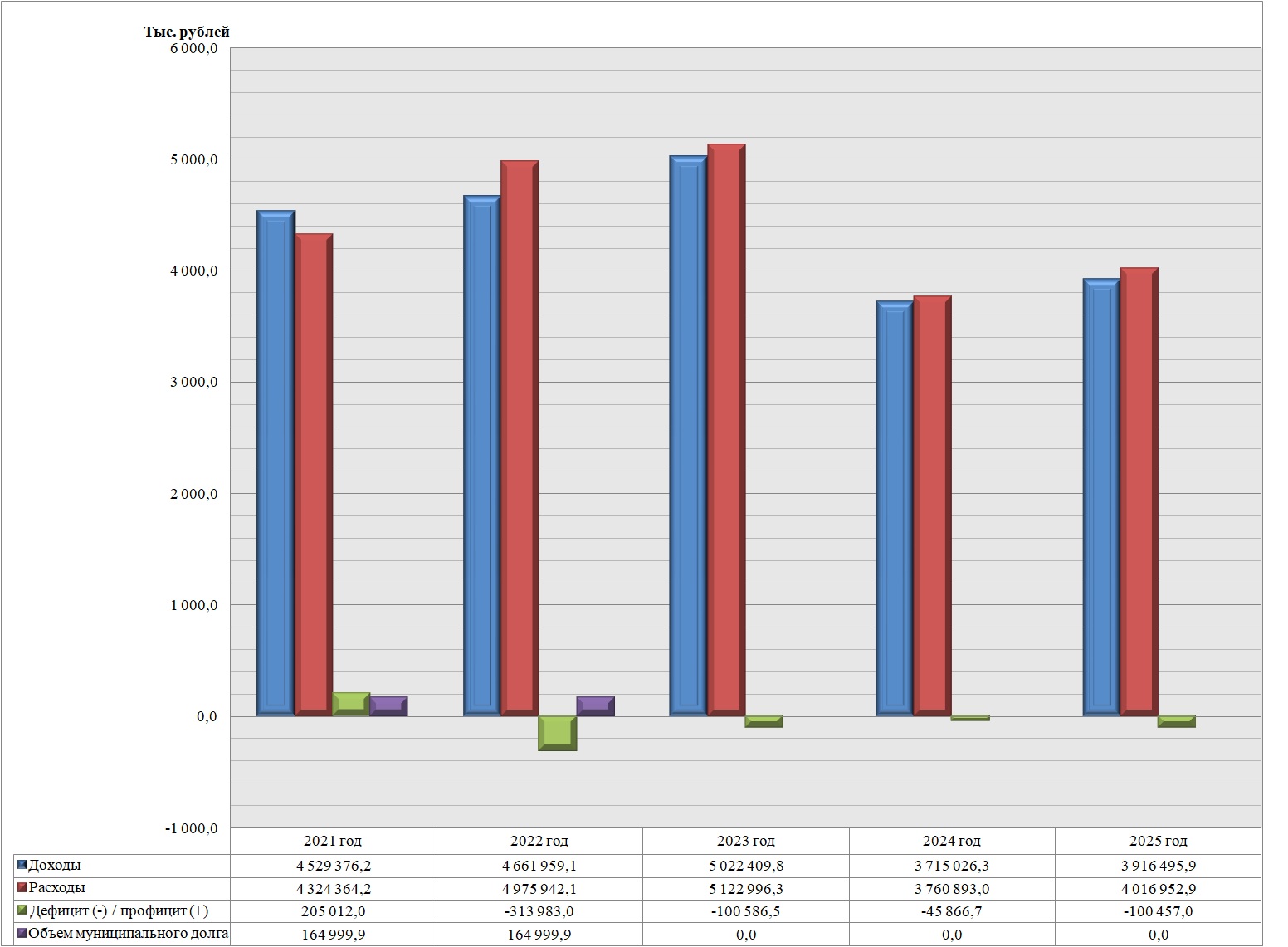 Можайский городской округ
Основные показатели социально-экономического развития Можайского городского округа Московской области за 2021 год, план на 2022 год, прогноз на 2023 год и на плановый период 2024-2025 годов
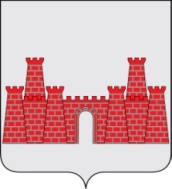 Можайский городской округ
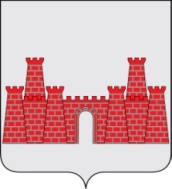 Основные показатели социально-экономического развития Можайского городского округа Московской области за 2021 год, план на 2022 год, прогноз на 2023 год и на плановый период 2024-2025 годов
Можайский городской округ
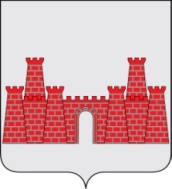 Основные показатели социально-экономического развития Можайского городского округа Московской области за 2021 год, план на 2022 год, прогноз на 2023 год и на плановый период 2024-2025 годов
Можайский городской округ
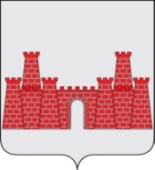 Основные показатели социально-экономического развития Можайского городского округа Московской области за 2021 год, план на 2022 год, прогноз на 2023 год и на плановый период 2024-2025 годов
Можайский городской округ
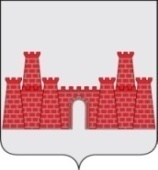 Основные показатели социально-экономического развития Можайского городского округа Московской области за 2021 год, план на 2022 год, прогноз на 2023 год и на плановый период 2024-2025 годов
Можайский городской округ
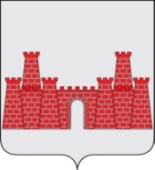 Основные показатели социально-экономического развития Можайского городского округа Московской области за 2021 год, план на 2022 год, прогноз на 2023 год и на плановый период 2024-2025 годов
Можайский городской округ
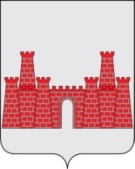 Объем и структура налоговых и неналоговых доходов, а также межбюджетных трансфертов, поступающих в бюджет Можайского городского округа (тыс. руб.)
Можайский городской округ
Объем и структура налоговых и неналоговых доходов, а также межбюджетных трансфертов, поступающих в бюджет Можайского городского округа (тыс. руб.)
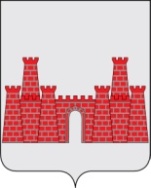 Можайский городской округ
Объем и структура налоговых и неналоговых доходов, а также межбюджетных трансфертов, поступающих в бюджет Можайского городского округа (тыс. руб.)
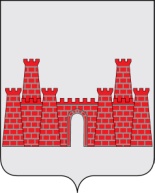 Можайский городской округ
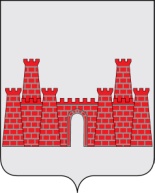 Объем и структура налоговых и неналоговых доходов, а также межбюджетных трансфертов, поступающих в бюджет Можайского городского округа (тыс. руб.)
Можайский городской округ
Объем и структура налоговых и неналоговых доходов, а также межбюджетных трансфертов, поступающих в бюджет Можайского городского округа (тыс. руб.)
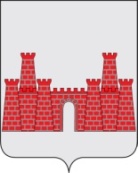 Можайский городской округ
Объем и структура налоговых и неналоговых доходов, а также межбюджетных трансфертов, поступающих в бюджет Можайского городского округа (тыс. руб.)
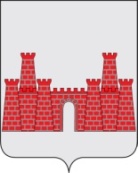 Можайский городской округ
Объем и структура налоговых и неналоговых доходов, а также межбюджетных трансфертов, поступающих в бюджет Можайского городского округа (тыс. руб.)
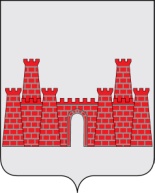 Можайский городской округ
Объем и структура налоговых и неналоговых доходов, а также межбюджетных трансфертов, поступающих в бюджет Можайского городского округа (тыс. руб.)
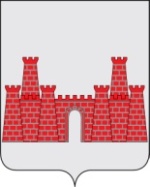 Можайский городской округ
Объем и структура налоговых и неналоговых доходов, а также межбюджетных трансфертов, поступающих в бюджет Можайского городского округа (тыс. руб.)
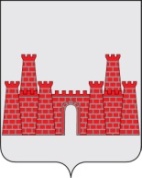 Можайский городской округ
Объем и структура налоговых и неналоговых доходов, а также межбюджетных трансфертов, поступающих в бюджет Можайского городского округа (тыс. руб.)
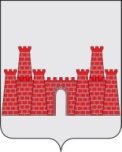 Можайский городской округ
Объем и структура налоговых и неналоговых доходов, а также межбюджетных трансфертов, поступающих в бюджет Можайского городского округа (тыс. руб.)
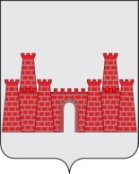 Можайский городской округ
Объем и структура налоговых и неналоговых доходов, а также межбюджетных трансфертов, поступающих в бюджет Можайского городского округа (тыс. руб.)
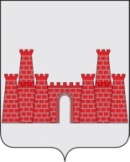 Можайский городской округ
Объем и структура налоговых и неналоговых доходов, а также межбюджетных трансфертов, поступающих в бюджет Можайского городского округа (тыс. руб.)
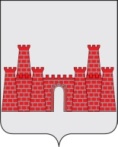 Можайский городской округ
Объем и структура налоговых и неналоговых доходов, а также межбюджетных трансфертов, поступающих в бюджет Можайского городского округа (тыс. руб.)
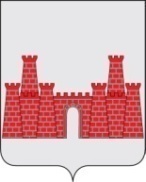 Можайский городской округ
Объем и структура налоговых и неналоговых доходов, а также межбюджетных трансфертов, поступающих в бюджет Можайского городского округа (тыс. руб.)
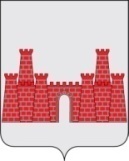 Можайский городской округ
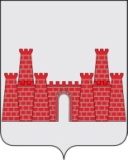 Объем и структура налоговых и неналоговых доходов, а также межбюджетных трансфертов, поступающих в бюджет Можайского городского округа (тыс. руб.)
Можайский городской округ
Объем и структура налоговых и неналоговых доходов, а также межбюджетных трансфертов, поступающих в бюджет Можайского городского округа (тыс. руб.)
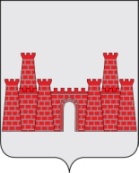 Можайский городской округ
Объем и структура налоговых и неналоговых доходов, а также межбюджетных трансфертов, поступающих в бюджет Можайского городского округа (тыс. руб.)
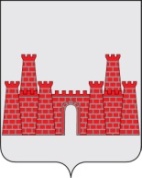 Можайский городской округ
Объем и структура налоговых и неналоговых доходов, а также межбюджетных трансфертов, поступающих в бюджет Можайского городского округа (тыс. руб.)
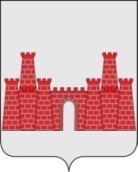 Можайский городской округ
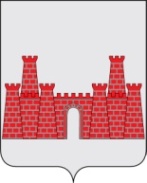 Объем и структура налоговых и неналоговых доходов, а также межбюджетных трансфертов, поступающих в бюджет Можайского городского округа (тыс. руб.)
Можайский городской округ
Объем и структура налоговых и неналоговых доходов, а также межбюджетных трансфертов, поступающих в бюджет Можайского городского округа (тыс. руб.)
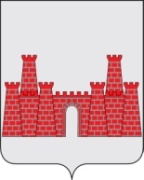 Можайский городской округ
Объем и структура налоговых и неналоговых доходов, а также межбюджетных трансфертов, поступающих в бюджет Можайского городского округа (тыс. руб.)
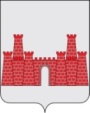 Можайский городской округ
Объем и структура налоговых и неналоговых доходов, а также межбюджетных трансфертов, поступающих в бюджет Можайского городского округа (тыс. руб.)
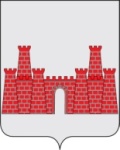 Можайский городской округ
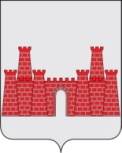 Объем и структура налоговых и неналоговых доходов, а также межбюджетных трансфертов, поступающих в бюджет Можайского городского округа (тыс. руб.)
Можайский городской округ
Объем и структура налоговых и неналоговых доходов, а также межбюджетных трансфертов, поступающих в бюджет Можайского городского округа (тыс. руб.)
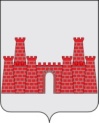 Можайский городской округ
Объем и структура налоговых и неналоговых доходов, а также межбюджетных трансфертов, поступающих в бюджет Можайского городского округа (тыс. руб.)
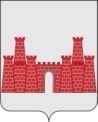 Можайский городской округ
Объем и структура налоговых и неналоговых доходов, а также межбюджетных трансфертов, поступающих в бюджет Можайского городского округа (тыс. руб.)
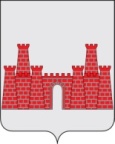 Можайский городской округ
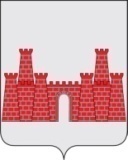 Объем и структура налоговых и неналоговых доходов, а также межбюджетных трансфертов, поступающих в бюджет Можайского городского округа (тыс. руб.)
Можайский городской округ
Объем и структура налоговых и неналоговых доходов, а также межбюджетных трансфертов, поступающих в бюджет Можайского городского округа (тыс. руб.)
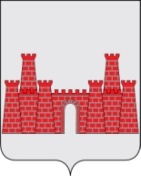 Можайский городской округ
Объем и структура налоговых и неналоговых доходов, а также межбюджетных трансфертов, поступающих в бюджет Можайского городского округа (тыс. руб.)
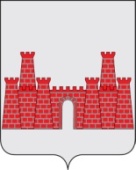 Можайский городской округ
Объем и структура налоговых и неналоговых доходов, а также межбюджетных трансфертов, поступающих в бюджет Можайского городского округа (тыс. руб.)
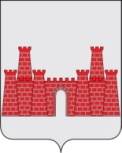 Можайский городской округ
Объем и динамика налоговых и неналоговых доходов бюджета                    Можайского городского округа (тыс. руб.)
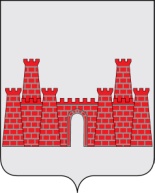 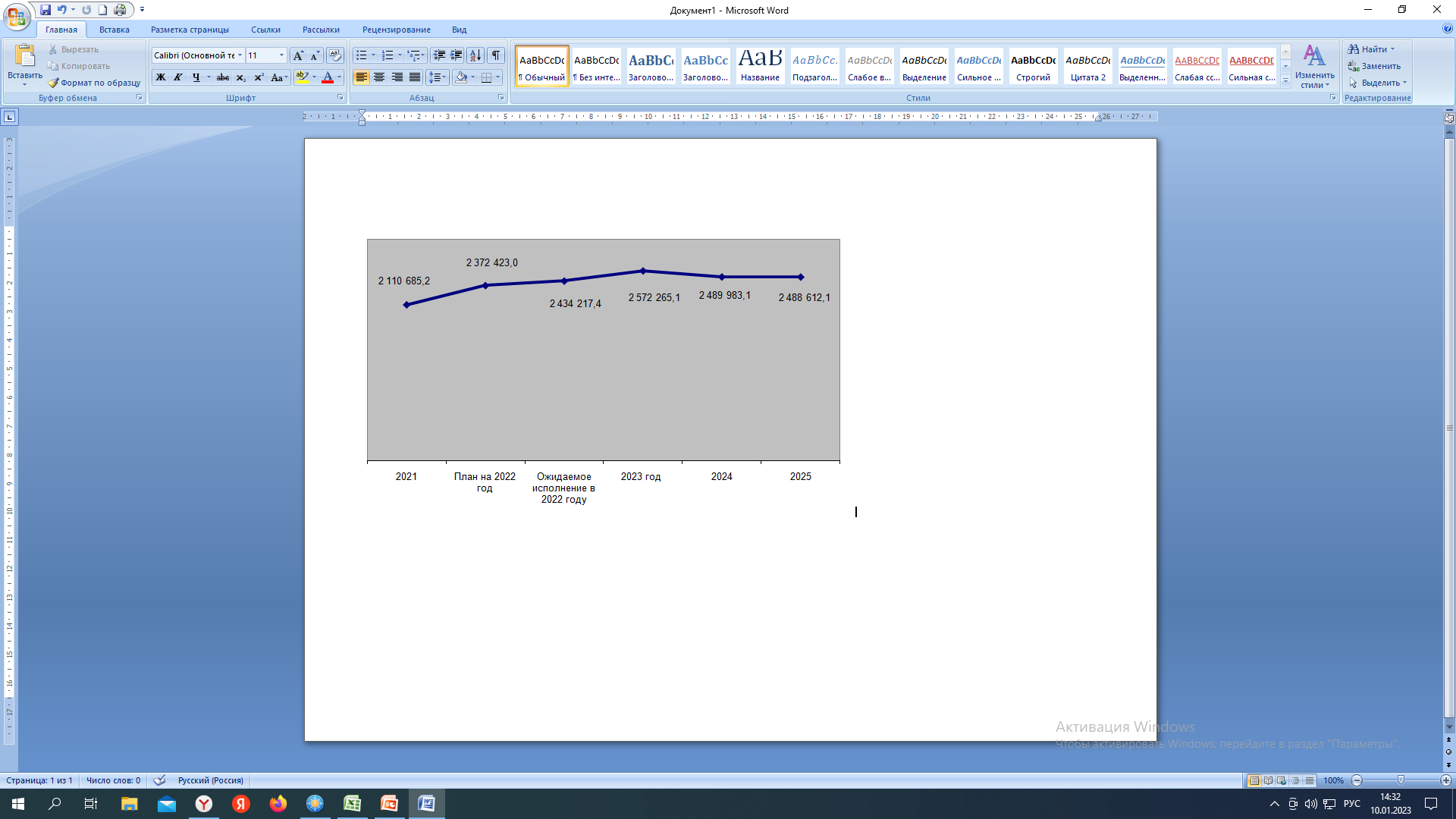 Структура налоговых и неналоговых доходов бюджета Можайского городского округа (тыс. руб.)
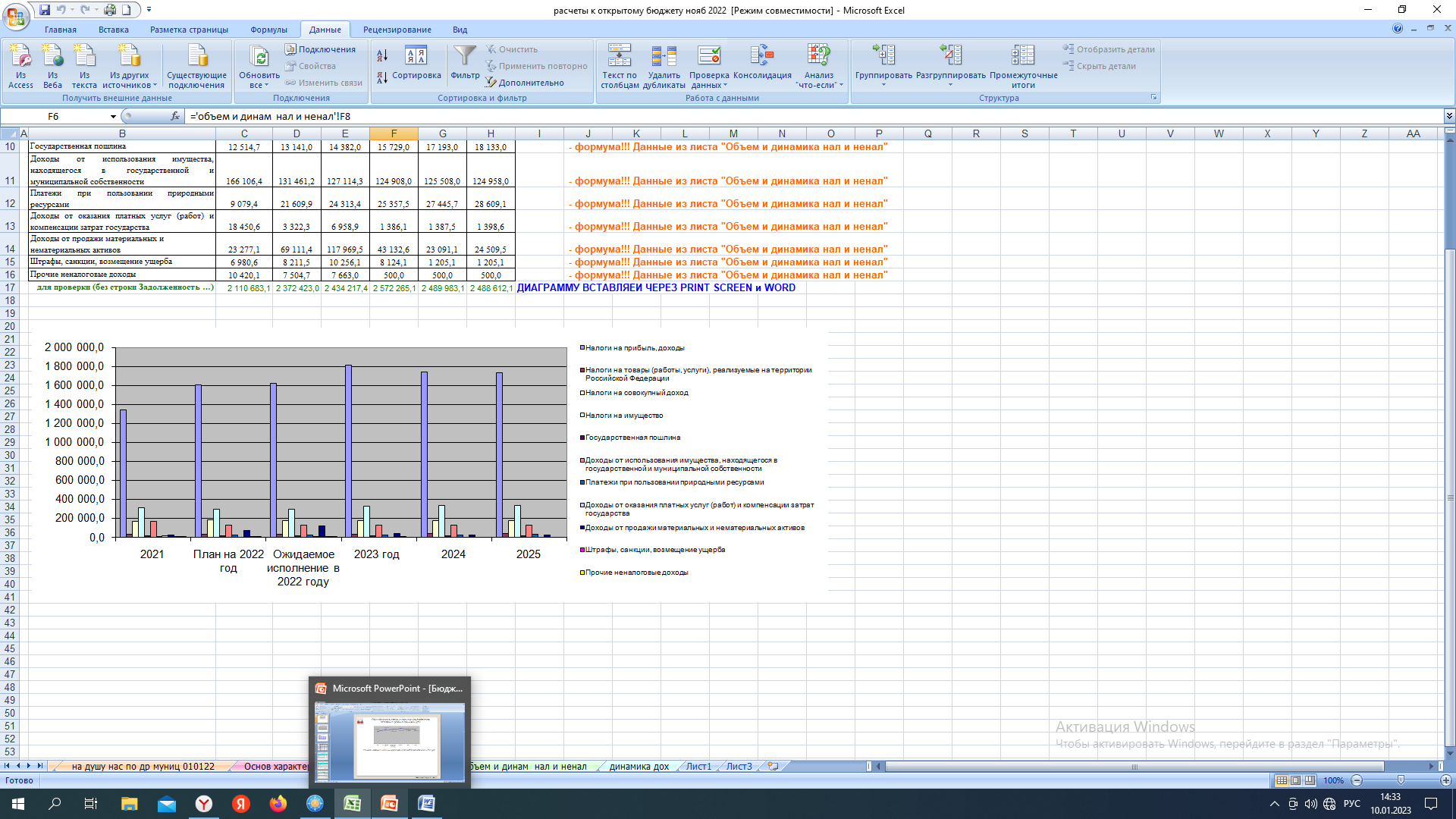 Можайский городской округ
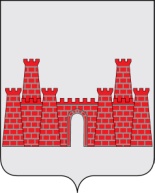 Динамика налоговых, неналоговых и безвозмездных поступлений              в бюджет Можайского городского округа (тыс. руб.)
Можайский городской округ
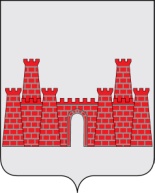 Объем налоговых и неналоговых доходов бюджета Можайского городского округа в расчете на душу населения в сравнении с другими муниципальными образованиями 
(тыс. руб.)
Источник информации Открытый бюджет Московской области (https://budget.mosreg.ru/download/dokumenty/byudzhetnaya-politika/isp-byudzhetov-munobr/2_3/Ispolnenie-na-01.10.2022.xlsx)
Можайский городской округ
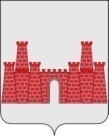 Информация об оценке потерь бюджета Можайского городского округа от предоставления налоговых льгот на 2023 год  и на плановый период 2024 и 2025 годов
Можайский городской округ
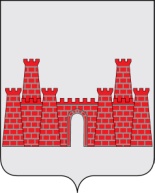 Информация о ставках налогов и налоговых льготах, установленных решениями Совета депутатов Можайского городского округа Московской области
Можайский городской округ
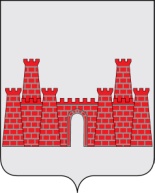 Информация о ставках налогов и налоговых льготах, установленных решениями Совета депутатов Можайского городского округа Московской области
Можайский городской округ
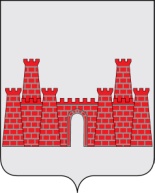 Информация о ставках налогов и налоговых льготах, установленных решением Совета депутатов Можайского городского округа            Московской области
Можайский городской округ
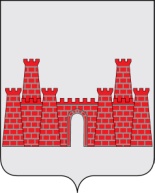 Информация о ставках налогов и налоговых льготах, установленных решением Совета депутатов Можайского городского округа              Московской области
Можайский городской округ
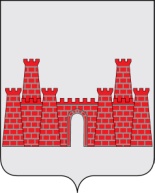 Информация о ставках налогов и налоговых льготах, установленных решением Совета депутатов Можайского городского округа           Московской области
Можайский городской округ
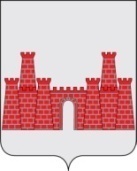 Информация о ставках налогов и налоговых льготах, установленных решением Совета депутатов Можайского городского округа Московской области
Можайский городской округ
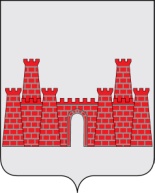 Информация о ставках налогов и налоговых льготах, установленных решением Совета депутатов Можайского городского округа Московской области
Можайский городской округ
Информация об оценке налоговых расходов в связи с  предоставлением льгот, установленных решением Совета депутатов Можайского городского округа Московской области
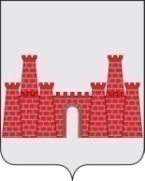 Можайский городской округ
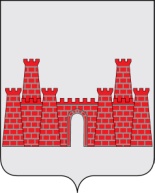 Информация об оценке налоговых расходов в связи с  предоставлением льгот, установленных решением Совета депутатов Можайского городского округа Московской области
Можайский городской округ
Информация об оценке налоговых расходов в связи с  предоставлением льгот, установленных решением Совета депутатов Можайского городского округа Московской области
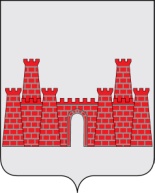 Можайский городской округ
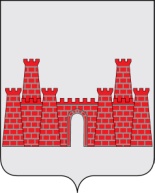 Информация об оценке налоговых расходов в связи с  предоставлением льгот, установленных решением Совета депутатов Можайского городского округа Московской области
Можайский городской округ
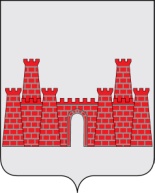 Информация об оценке налоговых расходов в связи с  предоставлением льгот, установленных решением Совета депутатов Можайского городского округа Московской области
Можайский городской округ
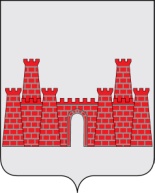 Основные параметры проекта бюджета Можайского городского округа на 2023 год и на плановый период 2024 и 2025 годов по расходам
Можайский городской округ
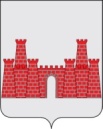 Можайский городской округ
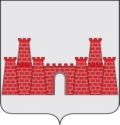 Можайский городской округ
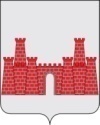 Можайский городской округ
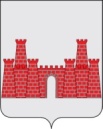 Можайский городской округ
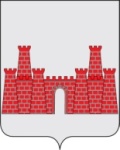 Можайский городской округ
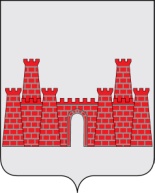 Сведения о расходах по муниципальным программам Сведения о расходах по муниципальным программам (отчет об исполнении за 2021 год  в сравнении с плановыми назначениями за 2022 год (тыс. рублей)                                                                                                                                                                                                         таблица 1
Можайский городской округ
Сведения о расходах по муниципальным программам (отчет об исполнении за 2021 год в сравнении с плановыми назначениями за 2022 год (тыс. рублей)                                                                                                                                                                таблица 1
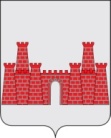 Можайский городской округ
Сведения о расходах по муниципальным программам на 2023 год и на плановый период 2024 и 2025 годов (тыс. руб.)                                                                                                                                                                                                                                                                                                                                                                                                                                                                                                               							таблица 2
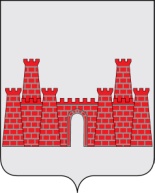 Можайский городской округ
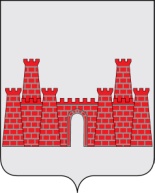 Сведения о расходах по муниципальным программам на 2023 год и на плановый период 2024 и 2025 годов (тыс. руб.)                                                                                                                                                                                          							таблица 2
Можайский городской округ
Информация о расходах бюджета Можайского городского округа с учетом интересов целевых групп пользователей (физические и юридические лица) на которые направлены мероприятия муниципальных  программ  Можайского городского округа
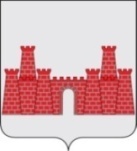 Можайский городской округ
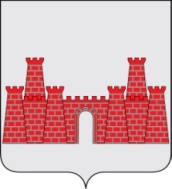 Информация о расходах бюджета Можайского городского округа с учетом интересов целевых групп пользователей (физические и юридические лица) на которые направлены мероприятия муниципальных  программ  Можайского городского округа
Можайский городской округ
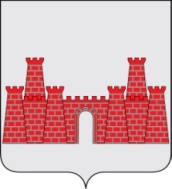 Информация о расходах бюджета Можайского городского округа с учетом интересов целевых групп пользователей (физические и юридические лица) на которые направлены мероприятия муниципальных  программ  Можайского городского округа
Можайский городской округ
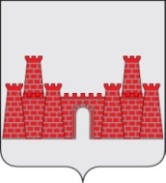 Информация о расходах бюджета Можайского городского округа с учетом интересов целевых групп пользователей (физические и юридические лица) на которые направлены мероприятия муниципальных  программ  Можайского городского округа
Можайский городской округ
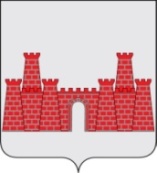 Информация о расходах бюджета Можайского городского округа с учетом интересов целевых групп пользователей (физические и юридические лица) на которые направлены мероприятия муниципальных  программ  Можайского городского округа
Можайский городской округ
Информация о расходах бюджета Можайского городского округа с учетом интересов целевых групп пользователей (физические и юридические лица) на которые направлены мероприятия муниципальных  программ  Можайского городского округа
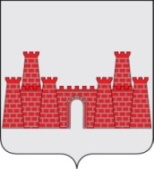 Можайский городской округ
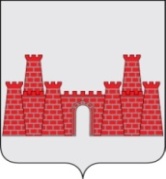 Информация о расходах бюджета Можайского городского округа с учетом интересов целевых групп пользователей (физические и юридические лица) на которые направлены мероприятия муниципальных  программ  Можайского городского округа
Можайский городской округ
Информация о расходах бюджета Можайского городского округа с учетом интересов целевых групп пользователей (физические и юридические лица) на которые направлены мероприятия муниципальных  программ  Можайского городского округа
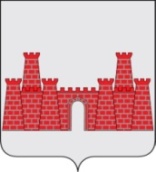 Можайский городской округ
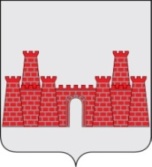 Информация о расходах бюджета Можайского городского округа с учетом интересов целевых групп пользователей (физические и юридические лица) на которые направлены мероприятия муниципальных  программ  Можайского городского округа
Можайский городской округ
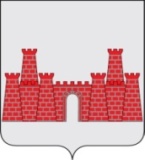 Информация о расходах бюджета Можайского городского округа с учетом интересов целевых групп пользователей (физические и юридические лица) на которые направлены мероприятия муниципальных  программ  Можайского городского округа
Можайский городской округ
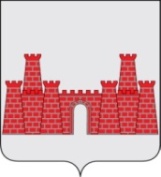 Информация о расходах бюджета Можайского городского округа с учетом интересов целевых групп пользователей (физические и юридические лица) на которые направлены мероприятия муниципальных  программ  Можайского городского округа
Можайский городской округ
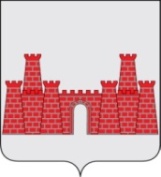 Информация о расходах бюджета Можайского городского округа с учетом интересов целевых групп пользователей (физические и юридические лица) на которые направлены мероприятия муниципальных  программ  Можайского городского округа
Можайский городской округ
Информация о расходах бюджета Можайского городского округа с учетом интересов целевых групп пользователей (физические и юридические лица) на которые направлены мероприятия муниципальных  программ  Можайского городского округа
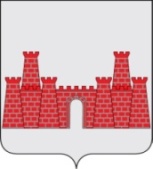 Можайский городской округ
Информация о расходах бюджета Можайского городского округа с учетом интересов целевых групп пользователей (физические и юридические лица) на которые направлены мероприятия муниципальных  программ  Можайского городского округа
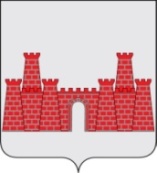 Можайский городской округ
Информация о расходах бюджета Можайского городского округа с учетом интересов целевых групп пользователей (физические и юридические лица) на которые направлены мероприятия муниципальных  программ  Можайского городского округа
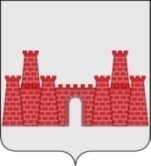 Можайский городской округ
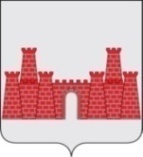 Информация об общественно значимых проектах, реализуемых на территории Можайского городского округа Московской области
Можайский городской округ
Информация об общественно значимых проектах, реализуемых на территории Можайского городского округа Московской области
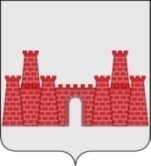 Можайский городской округ
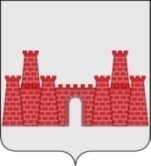 Информация об общественно значимых проектах, реализуемых на территории Можайского городского округа Московской области
Можайский городской округ
Информация об общественно значимых проектах, реализуемых на территории Можайского городского округа Московской области
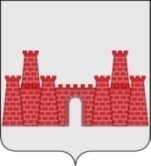 Можайский городской округ
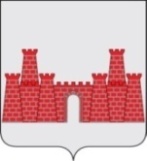 Информация об общественно значимых проектах, реализуемых на территории Можайского городского округа Московской области
Можайский городской округ
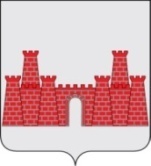 Информация об общественно значимых проектах, реализуемых на территории Можайского городского округа Московской области
Можайский городской округ
Информация об общественно значимых проектах, реализуемых на территории Можайского городского округа Московской области
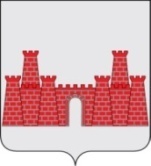 Можайский городской округ
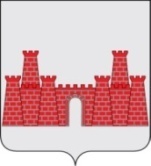 Информация об общественно значимых проектах, реализуемых на территории Можайского городского округа Московской области
Можайский городской округ
«Здравоохранение» на 2023- 2027 годы
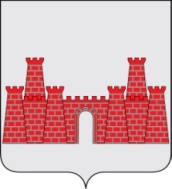 Расходы бюджета Можайского городского округа:
2023 год  - 636,0 тыс.рублей
2024 год  - 0,0 тыс.рублей
2025 год  - 0,0 тыс. рублей
.
2023 год
100% - бюджет Можайского городского округа
0% - бюджет Московской области
Можайский городской округ
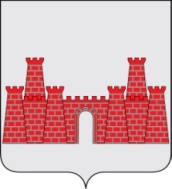 Выплата компенсации за аренду жилья врачам и среднему медицинскому персоналу
Мероприятия, предусмотренные к финансированию:
Можайский городской округ
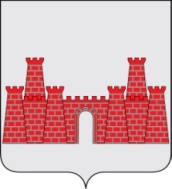 Перечень приоритетных показателей муниципальных программ
Можайский городской округ
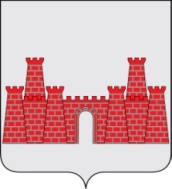 «Культура и туризм» на 2023- 2027 годы
Расходы бюджета Можайского городского округа:
2023 год  – 327 018,2 тыс.рублей
2024 год – 306 620,6 тыс.рублей
2025 год –  300 648,6 тыс. рублей.
2023 год
98,1% - бюджет Можайского городского округа
1,9% - бюджет Московской области
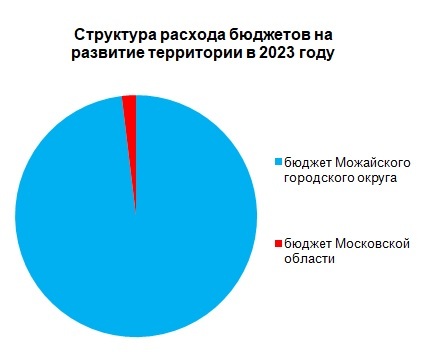 Можайский городской округ
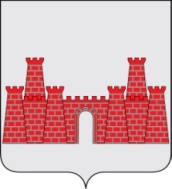 Мероприятия, предусмотренные к финансированию:
Сохранение объектов культурного наследия (памятников истории и культуры), находящихся в собственности муниципальных образований
Расходы на обеспечение деятельности (оказание услуг) муниципальных учреждений – библиотеки
Организация библиотечного обслуживания населения, комплектование и обеспечение сохранности библиотечных фондов библиотек городского округа
Государственная поддержка отрасли культуры (модернизация библиотек в части комплектования книжных фондов муниципальных общедоступных библиотек)
Расходы на обеспечение деятельности (оказание услуг) муниципальных учреждений - культурно-досуговые учреждения
Мероприятия в сфере культуры
Расходы на обеспечение деятельности (оказание услуг) муниципальных учреждений - парк культуры и отдыха
Проведение капитального ремонта, технического переоснащения и благоустройство территорий муниципальных объектов культуры
Государственная поддержка отрасли культуры (в части обеспечения учреждений культуры специализированным автотранспортом для обслуживания населения, в том числе сельского населения)
Расходы на обеспечение деятельности (оказание услуг) муниципальных организаций дополнительного образования сферы культуры
Обеспечение переданных полномочий по временному хранению, комплектованию, учету и использованию архивных документов, относящихся к собственности Московской области и временно хранящихся в муниципальных архивах
Можайский городской округ
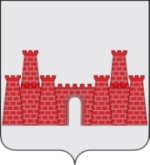 Перечень приоритетных показателей муниципальных программ
Можайский городской округ
Перечень приоритетных показателей муниципальных программ
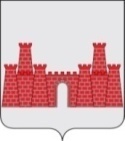 Можайский городской округ
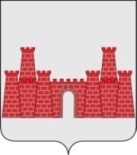 Перечень приоритетных показателей муниципальных программ
Можайский городской округ
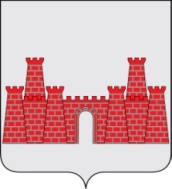 «Образование» на 2023- 2027 годы
Расходы бюджета Можайского городского округа:
2023 год  – 1 878 848,1 тыс.рублей
2024 год – 1 550 258,3 тыс.рублей
2025 год –  1 634 832,8 тыс. рублей
2023 год
28,9% - бюджет Можайского городского округа
71,1% - бюджет Московской области
Можайский городской округ
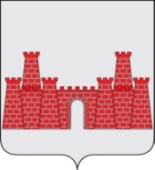 Мероприятия, предусмотренные к финансированию:
Обеспечение подвоза обучающихся к месту обучения в муниципальные общеобразовательные организации в Московской области за счет средств местного бюджета
Финансовое обеспечение государственных гарантий реализации прав на получение общедоступного и бесплатного дошкольного образования в муниципальных дошкольных образовательных организациях, общедоступного и бесплатного дошкольного, начального общего, основного общего, среднего общего образования в муниципальных общеобразовательных организациях, обеспечение дополнительного образования детей в муниципальных общеобразовательных организациях, включая расходы на оплату труда, приобретение учебников и учебных пособий, средств обучения, игр, игрушек (за исключением расходов на содержание зданий и оплату коммунальных услуг)
Финансовое обеспечение выплаты компенсации родительской платы за присмотр и уход за детьми, осваивающими образовательные программы дошкольного образования в организациях, осуществляющих образовательную деятельность
Расходы на обеспечение деятельности (оказание услуг) муниципальных учреждений – общеобразовательные организации, оказывающие услуги дошкольного, начального общего, основного общего, среднего общего образования
Укрепление материально-технической базы и проведение текущего ремонта общеобразовательных организаций
Организация питания обучающихся и воспитанников общеобразовательных организаций
Компенсация проезда к месту учебы и обратно отдельным категориям обучающихся по очной форме обучения муниципальных общеобразовательных организаций
Организация бесплатного горячего питания обучающихся, получающих начальное общее образование в муниципальных образовательных организациях
Организация питания обучающихся, получающих основное и среднее общее образование, и отдельных категорий обучающихся, получающих начальное общее образование, в муниципальных общеобразовательных организациях
Можайский городской округ
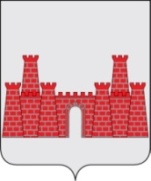 Мероприятия, предусмотренные к финансированию:
Проведение работ по капитальному ремонту зданий региональных (муниципальных) общеобразовательных организаций
Оснащение отремонтированных зданий общеобразовательных организаций средствами обучения и воспитания
Разработка проектно-сметной документации на проведение капитального ремонта зданий муниципальных общеобразовательных организаций
Создание в муниципальных образовательных организациях: дошкольных, общеобразовательных, дополнительного образования детей, в том числе в организациях, осуществляющих образовательную деятельность по адаптированным основным общеобразовательным программам, условий для получения детьми-инвалидами качественного образования
Создание и обеспечение функционирования центров образования естественно-научной и технологической направленностей в общеобразовательных организациях, расположенных в сельской местности и малых городах
Обновление материально-технической базы для организации учебно-исследовательской, научно-практической, творческой деятельности, занятий физической культурой и спортом в образовательных организациях
Расходы на обеспечение деятельности (оказание услуг) муниципальных учреждений - организации дополнительного образования
Создание новых мест в образовательных организациях различных типов для реализации дополнительных общеразвивающих программ всех направленностей
Обеспечение деятельности муниципальных органов - учреждения в сфере образования
Мероприятия в сфере образования
Обеспечение деятельности прочих учреждений образования (межшкольные учебные комбинаты, хозяйственные эксплуатационные конторы, методические кабинеты)
Можайский городской округ
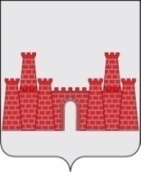 Перечень приоритетных показателей муниципальных программ
Можайский городской округ
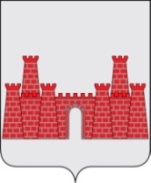 Перечень приоритетных показателей муниципальных программ
Можайский городской округ
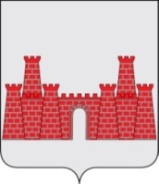 Перечень приоритетных показателей муниципальных программ
Можайский городской округ
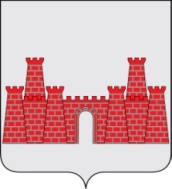 «Социальная защита населения» на 2023- 2027 годы
Расходы бюджета Можайского городского округа:
2023 год
71,3% - бюджет Можайского городского округа
28,7% - бюджет Московской области
2023 год  – 35 664,5  тыс.рублей
2024 год – 36 247,5 тыс.рублей
2025 год –  36 310,5 тыс. рублей
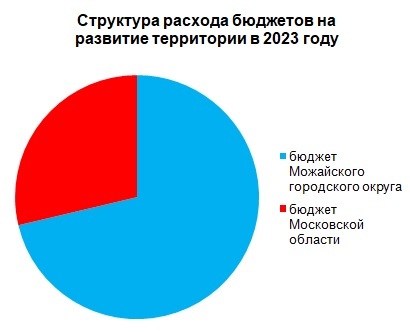 Можайский городской округ
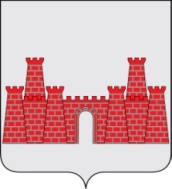 Мероприятия, предусмотренные к финансированию:
Организация выплаты пенсии за выслугу лет лицам, замещающим муниципальные должности и должности муниципальной службы, в связи с выходом на пенсию
Мероприятия по организации отдыха детей в каникулярное время
Обеспечение переданного государственного полномочия Московской области по созданию комиссий по делам несовершеннолетних и защите их прав муниципальных образований Московской области
Предоставление субсидии СО НКО в сфере социальной защиты населения
Можайский городской округ
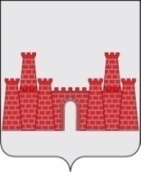 Перечень приоритетных показателей муниципальных программ
Можайский городской округ
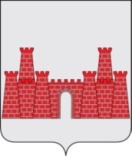 Перечень приоритетных показателей муниципальных программ
Можайский городской округ
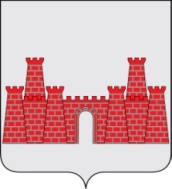 «Спорт» на 2023- 2027 годы
Расходы бюджета Можайского городского округа:
2023 год  – 274 099,5 тыс.рублей
2024 год – 286 150,2 тыс.рублей
2025 год – 269 570,9 тыс. рублей
2023 год
100,0% - бюджет Можайского городского округа
0,0% - бюджет Московской области
Можайский городской округ
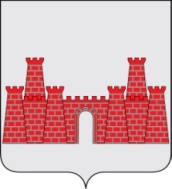 Мероприятия, предусмотренные к финансированию:
Расходы на обеспечение деятельности (оказание услуг) муниципальных учреждений в области физической культуры и спорта
Предоставление субсидии на иные цели из бюджета муниципального образования муниципальным учреждениям в области физической культуры и спорта
Организация и проведение физкультурно-оздоровительных и спортивных мероприятий
Расходы на обеспечение деятельности (оказание услуг) муниципальных учреждений по подготовке спортивных сборных команд и спортивного резерва
Предоставление субсидий на иные цели из бюджета муниципального образования муниципальным учреждениям, оказывающим услуги по спортивной подготовке
Приобретение спортивного оборудования и инвентаря для приведения организаций спортивной подготовки в нормативное состояние
Можайский городской округ
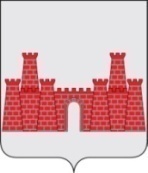 Перечень приоритетных показателей муниципальных программ
Можайский городской округ
«Развитие сельского хозяйства» на 2023- 2027 годы
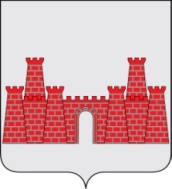 Расходы бюджета Можайского городского округа:
2023 год
87,5% - бюджет Можайского городского округа
12,5% - бюджет Московской области
2023 год – 39 479,9 тыс.рублей
2024 год – 39 597,3 тыс.рублей
2025 год – 39 708,5 тыс. рублей
Можайский городской округ
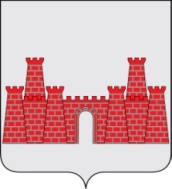 Мероприятия, предусмотренные к финансированию:
Развитие приоритетных отраслей АПК
Организация и проведение конкурсов и выставок
Предотвращение выбытия из оборота земель сельскохозяйственного назначения и развитие мелиоративных систем и гидротехнических сооружений сельскохозяйственного назначения, а также проведение культуртехнических мероприятий
Проведение мероприятий по комплексной борьбе с борщевиком Сосновского
Улучшение жилищных условий граждан, проживающих на сельских территориях
Частичная компенсация транспортных расходов организаций и индивидуальных предпринимателей по доставке продовольственных и промышленных товаров в сельские населенные пункты
Осуществление переданных полномочий Московской области по организации мероприятий при осуществлении деятельности по обращению с собаками без владельцев
Можайский городской округ
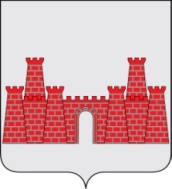 Перечень приоритетных показателей муниципальных программ
Можайский городской округ
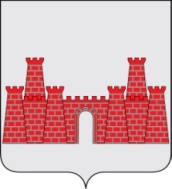 «Экология и окружающая среда» на 2023- 2027 годы
Расходы бюджета Можайского городского округа:
2023 год  – 6 657,2 тыс.рублей
2024 год  – 6 657,2 тыс.рублей
2025 год  – 6 657,2  тыс. рублей
2023 год
11,6% - бюджет Можайского городского округа
88,4% - бюджет Московской области
Можайский городской округ
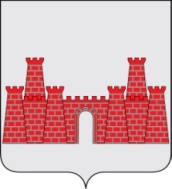 Мероприятия, предусмотренные к финансированию:
Вовлечение населения в экологические мероприятия 
Проведение обследований состояния окружающей среды
Обеспечение безопасности гидротехнических сооружений и проведение мероприятий по берегоукреплению
Ликвидация последствий засорения водных объектов
Осуществление отдельных полномочий в области лесных отношений
Перечень приоритетных показателей муниципальных программ
Можайский городской округ
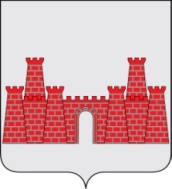 «Безопасность и обеспечение безопасности жизнедеятельности населения» на 2023- 2027 годы
Расходы бюджета Можайского городского округа:
2023 год
96,8% - бюджет Можайского городского округа
3,2% - бюджет Московской области
2023 год – 100 526,5 тыс.рублей
2024 год –  97 775,6 тыс.рублей
2025 год –  97 775,6 тыс. рублей
Можайский городской округ
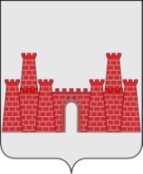 Мероприятия, предусмотренные к финансированию:
Проведение мероприятий по профилактике терроризма
Приобретение оборудования (материалов), наглядных пособий и оснащения для использования при проведении тренировок на объектах с массовым пребыванием людей
Оборудование социально значимых объектов инженерно-техническими сооружениями, обеспечивающими контроль доступа или блокирование несанкционированного доступа, контроль и оповещение о возникновении угроз
Материальное стимулирование народных дружинников
Проведение мероприятий по профилактике экстремизма
Оказание услуг по предоставлению видеоизображения для системы «Безопасный регион» с видеокамер, установленных в местах массового скопления людей, на детских игровых, спортивных площадках и социальных объектах
Техническое обслуживание и модернизация оборудования системы «Безопасный регион»
Изготовление и размещение рекламы, агитационных материалов направленных на: информирование общественности и целевых групп профилактики о государственной стратегии, а также реализуемой профилактической деятельности в отношении наркомании; - формирования общественного мнения, направленного на изменение норм, связанных с поведением «риска», и пропаганду ценностей здорового образа жизни; - информирование о рисках, связанных с наркотиками; - стимулирование подростков и молодежи и их родителей к обращению за психологической и иной профессиональной помощью
Обустройство и восстановление воинских захоронений, расположенных на территории Московской области
Можайский городской округ
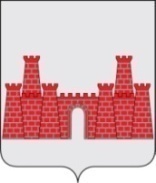 Мероприятия, предусмотренные к финансированию:
Реализация мероприятий по транспортировке умерших в морг, включая погрузо-разгрузочные работы, с мест обнаружения или происшествия для проведения судебно-медицинской экспертизы
Расходы на обеспечение деятельности (оказание услуг) в сфере похоронного дела
Зимние и летние работы по содержанию мест захоронений, текущий и капитальный ремонт основных фондов
Содержание и благоустройство воинских, почетных, одиночных захоронений в случаях, если погребение осуществлялось за счет средств федерального бюджета, бюджета субъекта Российской Федерации или бюджетов муниципальных образований, а также иных захоронений и памятников, находящихся под охраной государства
Совершенствование и развитие системы обеспечения вызова муниципальных экстренных оперативных служб по единому номеру 112
Создание резервов материальных ресурсов для ликвидации чрезвычайных ситуаций
Подготовка должностных лиц по вопросам гражданской обороны, предупреждения и ликвидации чрезвычайных ситуаций (УМЦ ГКУ «Специальный центр «Звенигород», др. специализированные учебные учреждения). оплата проживания во время прохождения обучения)
Создание и обеспечение функционирования УКП на территории муниципального образования Московской области
Реализация мероприятий предусмотренных Планом действий и предупреждения чрезвычайных ситуаций природного и техногенного характера муниципального образования (разработка, корректировка, всех Планов и т.д.)
Можайский городской округ
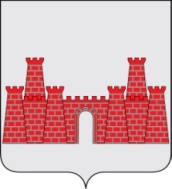 Мероприятия, предусмотренные к финансированию:
Организация деятельности аварийно-спасательных формирований на территории муниципального образования Московской области
Создание, развитие и (или) модернизация МАСЦО
Создание, содержание, управление и распоряжение запасами материально-технических, продовольственных и иных средств в целях гражданской обороны
Повышение степени готовности к использованию по предназначению защитных сооружений и других объектов гражданской обороны
Повышение степени пожарной безопасности на территории муниципального образования Московской области
Установка и содержание автономных дымовых пожарных извещателей в местах проживания многодетных семей и семей, находящихся в трудной жизненной ситуации
Опашка территорий по границам населенных пунктов муниципальных образований Московской области
Выполнение мероприятий по безопасности населения на водных объектах, расположенных на территории Московской области
Расходы на обеспечение деятельности (оказание услуг) муниципальных учреждений
Можайский городской округ
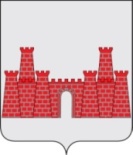 Перечень приоритетных показателей муниципальных программ
Можайский городской округ
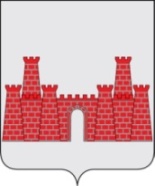 «Жилище» на 2023- 2027 годы
Расходы бюджета Можайского городского округа:
2023 год  – 55 915,2 тыс.рублей
2024 год – 33 257,5 тыс.рублей
2025 год – 23 314,1 тыс. рублей
2023 год
6,7% - бюджет Можайского городского округа
93,3% - бюджет Московской области
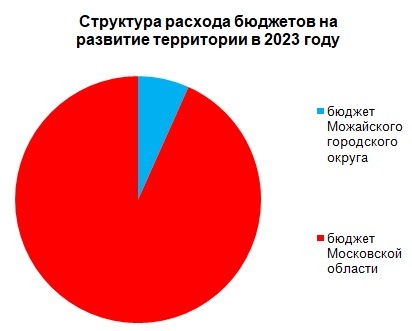 Можайский городской округ
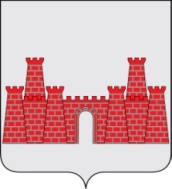 Мероприятия, предусмотренные к финансированию:
Осуществление отдельных государственных полномочий в части подготовки и направления уведомлений о соответствии (несоответствии) указанных в уведомлении о планируемом строительстве параметров объекта индивидуального жилищного строительства (далее - ИЖС) или садового дома установленным параметрам и допустимости размещения объекта ИЖС или садового дома на земельном участке, уведомлений о соответствии (несоответствии) построенных или реконструированных объектов ИЖС или садового дома требованиям законодательства о градостроительной деятельности Российской Федерации
Реализация мероприятий по обеспечению жильем молодых семей
Обеспечение жилыми помещениями детей-сирот и детей, оставшихся без попечения родителей, лиц из числа детей-сирот и детей, оставшихся без попечения родителей
Предоставление жилых помещений отдельным категориям граждан, установленным Федеральным законом от 12 января 1995 года № 5-ФЗ «О ветеранах»
Реализация мероприятий по улучшению жилищных условий многодетных семей
Можайский городской округ
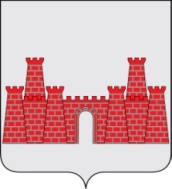 Перечень приоритетных показателей муниципальных программ
Можайский городской округ
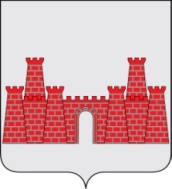 «Развитие инженернойинфраструктуры, энергоэффективности и отрасли обращения                        с отходами» на 2023- 2027 годы
Расходы бюджета Можайского городского округа:
2023 год  – 18 046,4 тыс.рублей
2024 год – 19 310,4 тыс.рублей
2025 год – 32 746,4 тыс. рублей
2023 год
98,3% - бюджет Можайского городского округа
1,7% - бюджет Московской области
Можайский городской округ
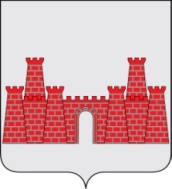 Мероприятия, предусмотренные к финансированию:
Содержание и ремонт шахтных колодцев
Строительство и реконструкция сетей водоснабжения, водоотведения, теплоснабжения муниципальной собственности
Строительство газопровода к населенным пунктам с последующей газификацией
Организация в границах городского округа газоснабжения населения
Осуществление переданных органам местного самоуправления полномочий по региональному государственному жилищному контролю (надзору) за соблюдением гражданами требований Правил пользования газом
Можайский городской округ
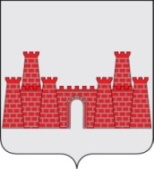 Перечень приоритетных показателей муниципальных программ
Можайский городской округ
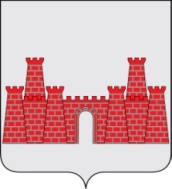 «Предпринимательство» на 2023- 2027 годы
Расходы бюджета Можайского городского округа:
2023 год
100% - бюджет Можайского городского округа
0% - бюджет Московской области
2023 год  – 500,0 тыс.рублей
2024 год – 1 000,0 тыс.рублей
2025 год – 1 000,0 тыс. рублей
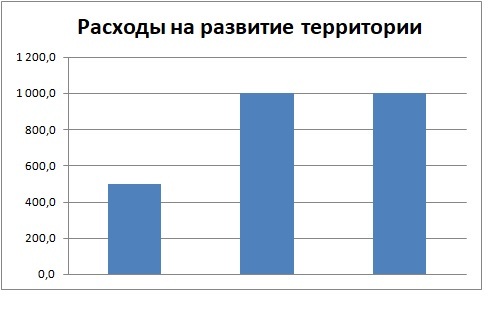 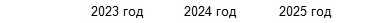 Можайский городской округ
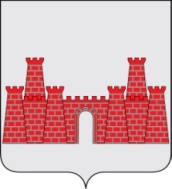 Мероприятия, предусмотренные к финансированию:
Частичная компенсация субъектам малого и среднего предпринимательства затрат, связанных с приобретением оборудования
Можайский городской округ
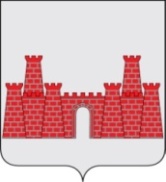 Перечень приоритетных показателей муниципальных программ
Можайский городской округ
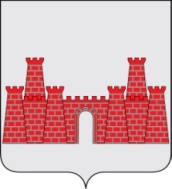 «Управление имуществом и муниципальными финансами» на 2023- 2027 годы
Расходы бюджета Можайского городского округа:
2023 год
97,8% - бюджет Можайского городского округа
2,2% - бюджет Московской области
2023 год  – 575 598,7 тыс.рублей
2024 год – 536 206,4 тыс.рублей
2024 год – 536 206,4 тыс. рублей
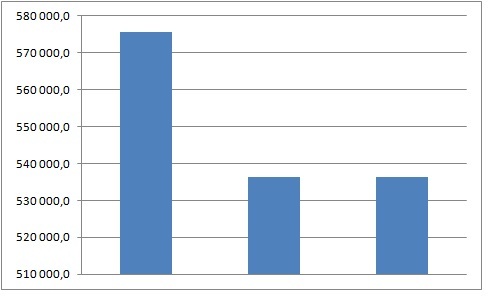 Можайский городской округ
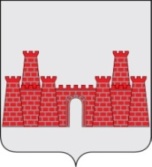 Мероприятия, предусмотренные к финансированию:
Расходы, связанные с владением, пользованием и распоряжением имуществом, находящимся в муниципальной собственности городского округа
Взносы на капитальный ремонт общего имущества многоквартирных домов
Обеспечение осуществления органами местного самоуправления муниципальных образований Московской области отдельных государственных полномочий Московской области в области земельных отношений
Обслуживание муниципального долга по коммерческим кредитам
Функционирование высшего должностного лица
Расходы на обеспечение деятельности администрации
Комитеты и отраслевые управления при администрации
Обеспечение деятельности финансового органа
Расходы на обеспечение деятельности (оказание услуг) муниципальных учреждений - централизованная бухгалтерия муниципального образования
Расходы на обеспечение деятельности (оказание услуг) муниципальных учреждений - обеспечение деятельности органов местного самоуправления
Организация и осуществление мероприятий по мобилизационной подготовке
Обеспечение деятельности муниципальных казенных учреждений в сфере закупок товаров, работ, услуг
Организация и проведение мероприятий по обучению, переобучению, повышению квалификации и обмену опытом специалистов
Организация работы по повышению квалификации муниципальных служащих и работников муниципальных учреждений, в т.ч. участие в краткосрочных семинарах
Можайский городской округ
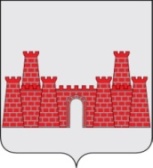 Перечень приоритетных показателей муниципальных программ
Можайский городской округ
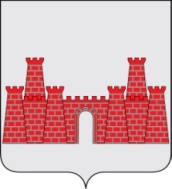 «Развитие институтов гражданского общества, повышение эффективности местного самоуправления и реализации молодежной политики» на 2023- 2027 годы
Расходы бюджета Можайского городского округа:
2023 год
99,98% - бюджет Можайского городского округа
0,02% - бюджет Московской области
2023 год  – 15 151,6 тыс.рублей
2024 год – 23 017,7 тыс.рублей
2025 год – 23 017,5 тыс. рублей
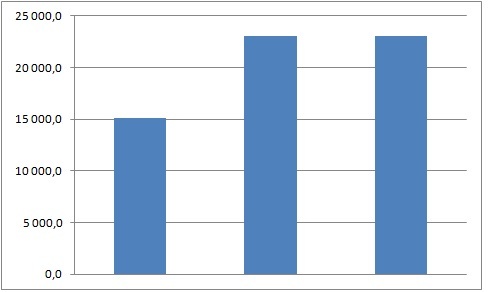 Можайский городской округ
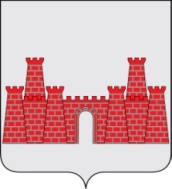 Мероприятия, предусмотренные к финансированию:
Информирование населения муниципального образования о деятельности органов местного самоуправления муниципального образования Московской области посредством социальных сетей, мессенджеров, e-mail-рассылок, SMS-информирования
Информирование населения об основных событиях социально-экономического развития, общественно-политической жизни, освещение деятельности путем изготовления и распространения (вещания) телепередач
Информирование населения об основных событиях социально-экономического развития, общественно-политической жизни, освещение деятельности путем изготовления и распространения (вещания) радиопрограммы
Информирование населения об основных событиях социально-экономического развития, общественно-политической жизни, освещение деятельности в печатных СМИ
Информирование населения об основных событиях социально-экономического развития и общественно-политической жизни посредством размещения социальной рекламы на объектах наружной рекламы и информации
Приведение в соответствие количества и фактического расположения рекламных конструкций на территории муниципального образования согласованной Правительством Московской области схеме размещения рекламных конструкций
Организация и проведение мероприятий по гражданско-патриотическому и духовно-нравственному воспитанию молодежи
Расходы на обеспечение деятельности (оказание услуг) муниципальных учреждений в сфере молодежной политики
Составление (изменение) списков кандидатов в присяжные заседатели федеральных судов общей юрисдикции в Российской Федерации
Можайский городской округ
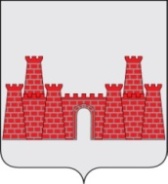 Перечень приоритетных показателей муниципальных программ
Можайский городской округ
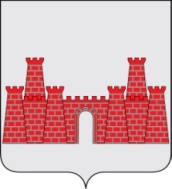 «Развитие и функционирование дорожно-транспортного комплекса» на 2023-2027 годы
Расходы бюджета Можайского городского округа:
2023 год  – 314 113,9 тыс.рублей
2024 год – 216 964,0 тыс.рублей
2025 год – 186 577,0 тыс. рублей
2023 год
33,9% - бюджет Можайского городского округа
66,1% - бюджет Московской области
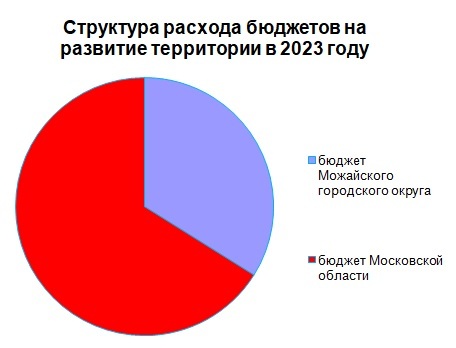 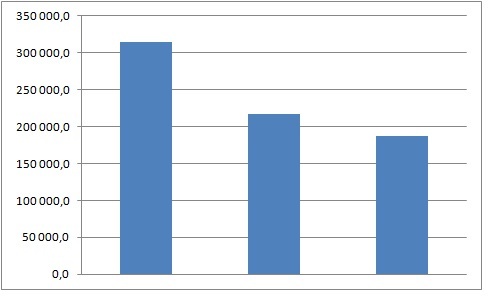 Можайский городской округ
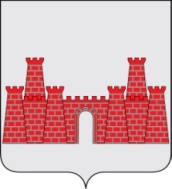 Мероприятия, предусмотренные к финансированию:
Капитальный ремонт и ремонт автомобильных дорог общего пользования местного значения
Капитальный ремонт и ремонт автомобильных дорог, примыкающих к территориям садоводческих и огороднических некоммерческих товариществ
Капитальный ремонт автомобильных дорог к сельским населенным пунктам
Дорожная деятельность в отношении автомобильных дорог местного значения в границах городского округа
Мероприятия по обеспечению безопасности дорожного движения
Расходы на обеспечение деятельности (оказание услуг) муниципальных учреждений в сфере дорожного хозяйства
Можайский городской округ
Перечень приоритетных показателей муниципальных программ
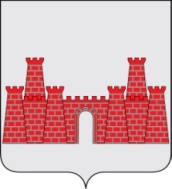 Можайский городской округ
«Цифровое муниципальное образование» на 2023- 2027 годы»
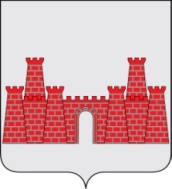 Расходы бюджета Можайского городского округа:
2023 год
98,9% - бюджет Можайского городского округа
1,1% - бюджет Московской области
2023 год  – 62 895,1 тыс.рублей
2024 год – 63 308,4 тыс.рублей
2025 год – 64 352,4 тыс. рублей
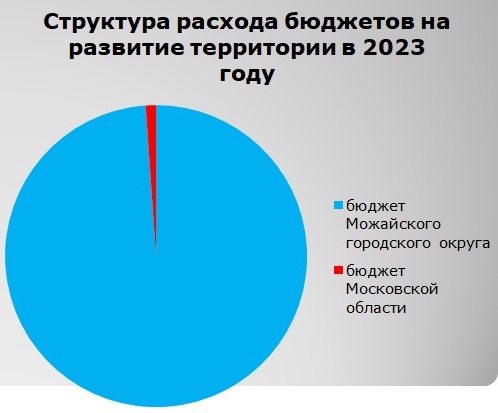 Можайский городской округ
Мероприятия, предусмотренные к финансированию:
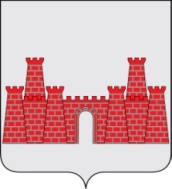 Совершенствование системы предоставления государственных и муниципальных услуг по принципу одного окна в многофункциональных центрах предоставления государственных и муниципальных услуг
Техническая поддержка программно-технических комплексов для оформления паспортов гражданина Российской Федерации, удостоверяющих личность гражданина Российской Федерации за пределами территории Российской Федерации, в многофункциональных центрах предоставления государственных и муниципальных услуг
Обеспечение ОМСУ муниципального образования Московской области широкополосным доступом в сеть Интернет, телефонной связью, иными услугами электросвязи
Обеспечение оборудованием и поддержание его работоспособности
Приобретение, установка, настройка, монтаж и техническое обслуживание сертифицированных по требованиям безопасности информации технических, программных и программно-технических средств защиты конфиденциальной информации и персональных данных, антивирусного программного обеспечения, средств электронной подписи, средств защиты информационно-технологической и телекоммуникационной инфраструктуры от компьютерных атак, а также проведение мероприятий по защите информации и аттестации по требованиям безопасности информации объектов информатизации, ЦОД и ИС, используемых ОМСУ муниципального образования Московской области
Обеспечение программными продуктами
Развитие и сопровождение муниципальных информационных систем обеспечения деятельности ОМСУ муниципального образования Московской области
Можайский городской округ
Мероприятия, предусмотренные к финансированию:
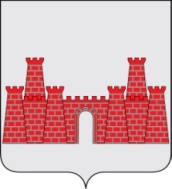 Обновление и техническое обслуживание (ремонт) средств (программного обеспечения и оборудования), приобретённых в рамках субсидий на внедрение целевой модели цифровой образовательной среды в общеобразовательных организациях, на государственную поддержку образовательных организаций в целях оснащения (обновления) их компьютерным, мультимедийным, презентационным оборудованием и программным обеспечением в рамках эксперимента по модернизации начального общего, основного общего и среднего общего образования
Расходы на обеспечение деятельности (оказание услуг) муниципальных учреждений - многофункциональный центр предоставления государственных и муниципальных услуг
Можайский городской округ
Перечень приоритетных показателей муниципальных программ
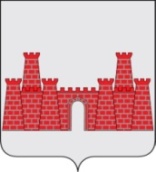 Можайский городской округ
Перечень приоритетных показателей муниципальных программ
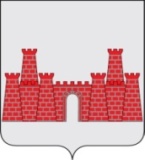 Можайский городской округ
«Архитектура и градостроительство» на 2023- 2027 годы
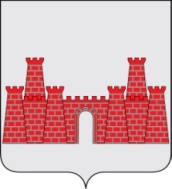 Расходы бюджета Можайского городского округа:
2023 год
47% - бюджет Можайского городского округа
53% - бюджет Московской области
2023 год  – 3 485,0 тыс.рублей
2024 год – 3 485,0 тыс.рублей
2025 год  – 3 485,0 тыс. рублей
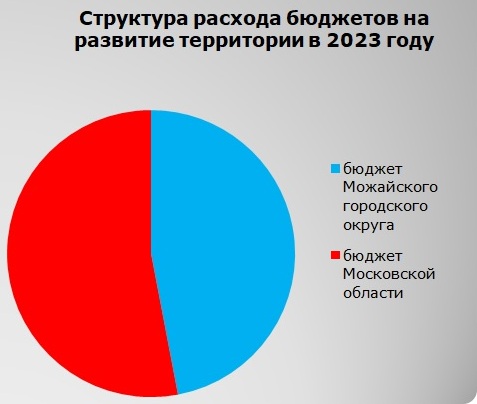 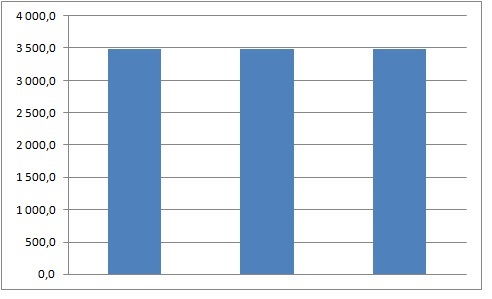 Можайский городской округ
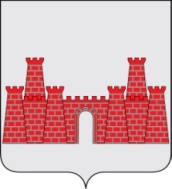 Мероприятия, предусмотренные к финансированию:
Осуществление отдельных государственных полномочий в части присвоения адресов объектам адресации и согласования переустройства (или перепланировки) помещений в многоквартирном доме
Ликвидация самовольных, недостроенных и аварийных объектов на территории городского округа
Можайский городской округ
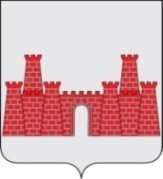 Перечень приоритетных показателей муниципальных программ
Можайский городской округ
«Формирование современной комфортной городской среды» на 2023- 2027 годы
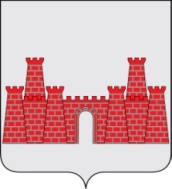 Расходы бюджета Можайского городского округа:
2023 год  – 789 399,7 тыс.рублей
2024 год – 459 899,7 тыс.рублей
2025 год – 456 534,3 тыс. рублей
2023 год
80,0% - бюджет Можайского городского округа
20,0% - бюджет Московской области
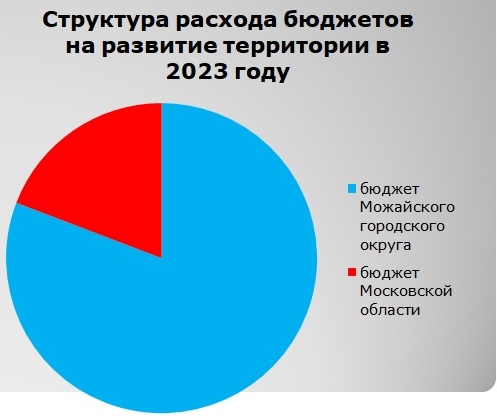 Можайский городской округ
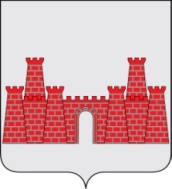 Мероприятия, предусмотренные к финансированию:
Изготовление и установка стел
Обустройство и установка детских, игровых площадок на территории муниципальных образований
Устройство систем наружного освещения в рамках реализации проекта «Светлый город»
Обустройство и установка детских, игровых площадок на территории муниципальных образований Московской области за счет средств местного бюджета
Устройство систем наружного освещения в рамках реализации проекта «Светлый город» за счет средств местного бюджета
Ямочный ремонт асфальтового покрытия дворовых территорий
Создание и ремонт пешеходных коммуникаций
Создание административных комиссий, уполномоченных рассматривать дела об административных правонарушениях в сфере благоустройства
Приобретение коммунальной техники
Содержание дворовых территорий
Содержание в чистоте территории городского округа (общественные пространства)
Содержание объектов дорожного хозяйства (внутриквартальные проезды)
Содержание, ремонт и восстановление уличного освещения
Замена неэнергоэффективных светильников наружного освещения
Установка шкафов управления наружным освещением
Ликвидация несанкционированных навалов мусора
Ремонт подъездов в многоквартирных домах
Ремонт подъездов в многоквартирных домах
Можайский городской округ
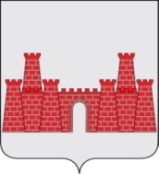 Перечень приоритетных показателей муниципальных программ
Можайский городской округ
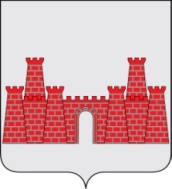 «Строительство объектов социальной инфраструктуры» на 2023- 2027 годы
Расходы бюджета Можайского городского округа:
2023 год
13,6% - бюджет Можайского городского округа
86,4% - бюджет Московской области
2023 год  – 365 161,3 тыс.рублей
2024 год – 0,0 тыс.рублей
2025 год – 157 021,1 тыс. рублей
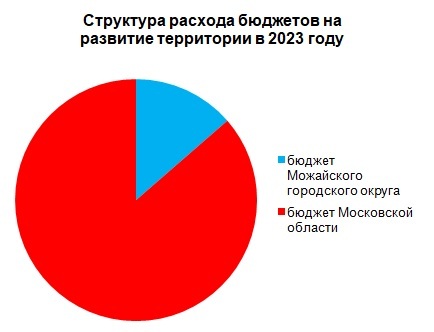 Можайский городской округ
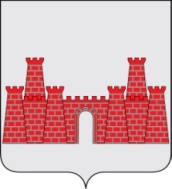 Мероприятия, предусмотренные к финансированию:
Капитальные вложения в муниципальные объекты физической культуры и спорта
Строительство (реконструкция) муниципальных стадионов
Перечень приоритетных показателей муниципальных программ
Можайский городской округ
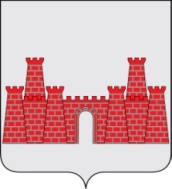 «Переселение граждан из аварийного жилищного фонда» на 2023- 2027 годы
Расходы бюджета Можайского городского округа:
2023 год
17,7% - бюджет Можайского городского округа
82,3% - бюджет Московской области
2023 год  – 229 454,2 тыс.рублей
2024 год – 0,0 тыс.рублей
2025 год – 0,0 тыс. рублей
Можайский городской округ
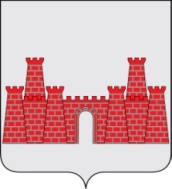 Мероприятия, предусмотренные к финансированию:
Обеспечение мероприятий по переселению граждан из аварийного жилищного фонда, признанного таковым после 01.01.2017
Обеспечение мероприятий по переселению граждан из непригодного для проживания жилищного фонда, признанного аварийными до 01.01.2017
Можайский городской округ
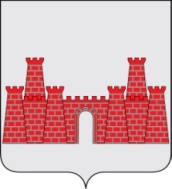 Перечень приоритетных показателей муниципальных программ
Можайский городской округ
Дефицит бюджета Можайского городского округа
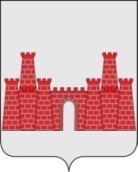 9,9 %

к общей сумме доходов без учета
безвозмездных поступлений и 
поступлений налоговых доходов по 
дополнительным нормативам отчислений

4,5 %

к общей сумме доходов без учета
безвозмездных поступлений и 
поступлений налоговых доходов по 
дополнительным нормативам отчислений


9,5 %

к общей сумме доходов без учета
безвозмездных поступлений и 
поступлений налоговых доходов по 
дополнительным нормативам отчислений
в 2023 году – 100 586,5
тыс. рублей




в 2024 году – 45 866,7
тыс рублей



в 2025 году – 100 457,0
тыс. рублей
Можайский городской округ
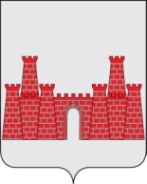 Источники финансирования дефицита (профицита) бюджета Можайского городского округа
(тыс. рублей)
Можайский городской округ
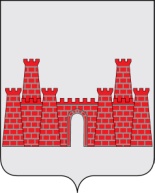 Источники финансирования дефицита (профицита) бюджета Можайского городского округа
(тыс. рублей)
Можайский городской округ
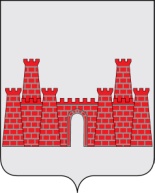 Политика в области муниципального долга  Можайского городского округа
В 2023-2025 годах муниципальная долговая политика Можайского городского округа направлена на поддержание умеренной долговой нагрузки на бюджет Можайского городского округа. 
             
              Верхний предел муниципального долга Можайского городского округа не превысит предельного значения, установленного Бюджетным кодексом Российской Федерации, и составит по состоянию:

на 1 января 2024 года – 295 586,5 тыс. рублей;
на 1 января 2025 года – 341 453,2 тыс. рублей; 
на 1 января 2026 года – 442 000,2 тыс. рублей.
Можайский городской округ
Контактная информация
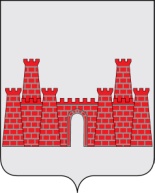 Администрация Можайского городского округа
admmozhaysk.ru

Адрес:
143200,  Московская область, г. Можайск, ул. Московская, д. 15

Телефон:
8(49638)2-21-07

Электронная почта
mozhaysk@mosreg.ru; mail@admmozhaysk.ru
Можайский городской округ
Финансово-казначейское управление администрации Можайского городского округа
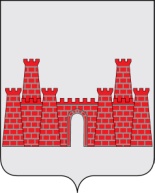 Адрес: 
143200, Московская область, г. Можайск, ул. Московская, д.15
Режим работы:
понедельник-четверг 09.00 - 18.15 пятница 09.00 - 17.00обед с 13.00-14.00
Личный прием граждан - каждый понедельник с 09.00 до 15.00
Телефоны:
8(49638)24-7338(49638)20-0058(49638)23-292
Электронная почта: 
finupr@admmozhaysk.ru
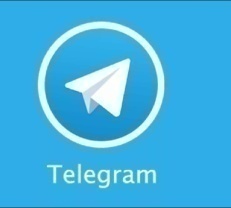 Социальные сети:
https://t.me/FKU_AMGO
Можайский городской округ